TGA and Build and Engine hours and…in the Cummins ISB
a quick draft for you to think about. 
I’ll try not to think too much about it this weekend.
TGAAVG is a function of?
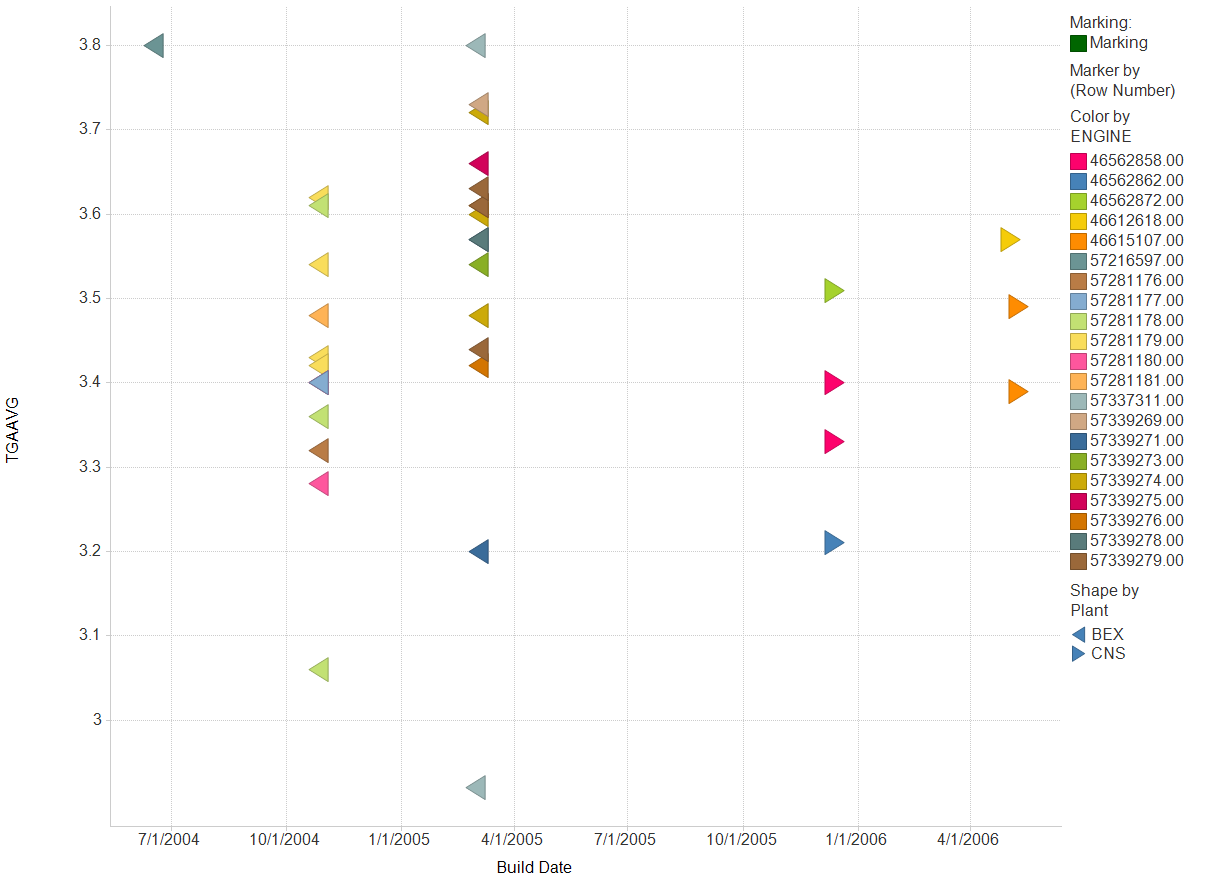 TGAAVG is a function of?
TGAAVG is a function of?
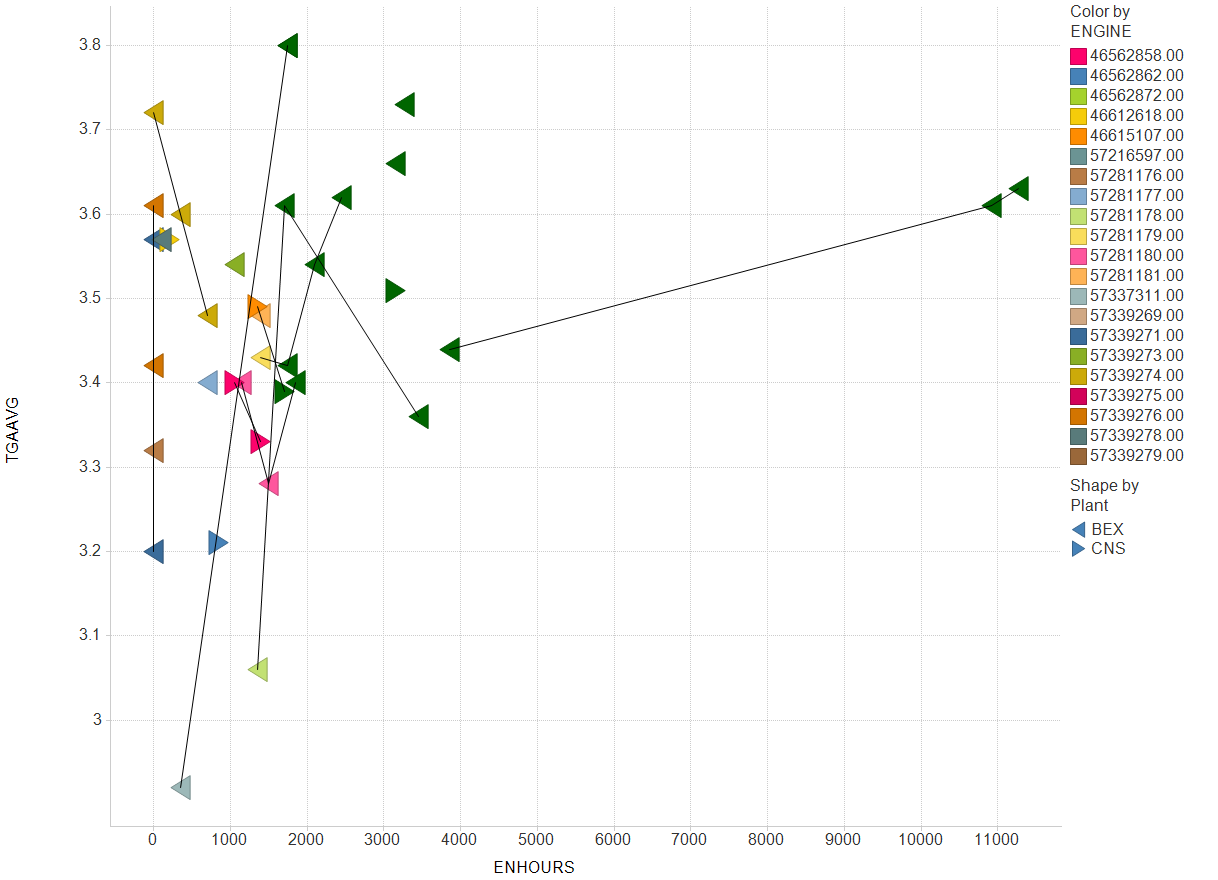 TGAAVG is a function of?
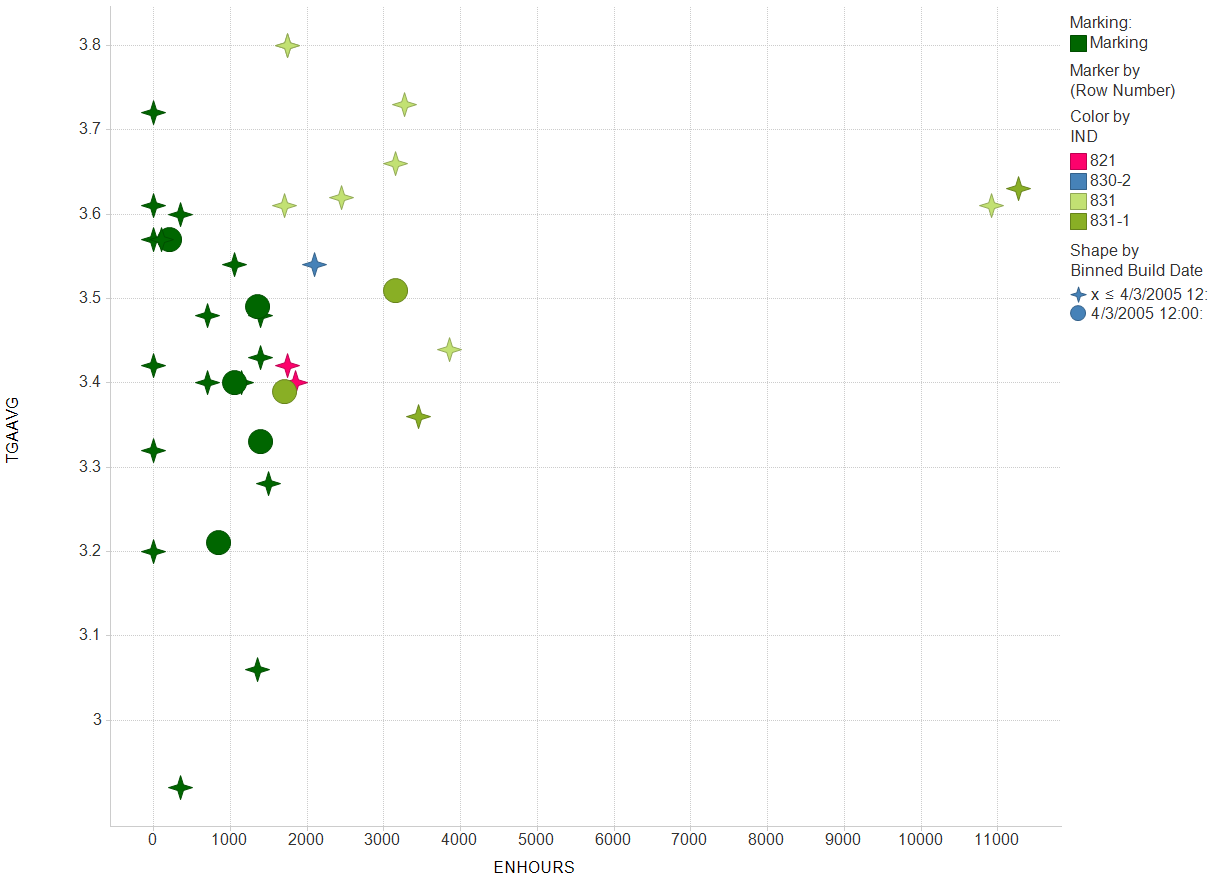 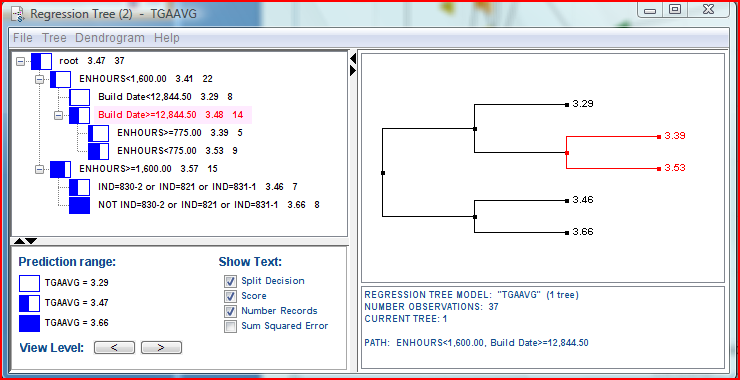 TGAAVG is a function of?
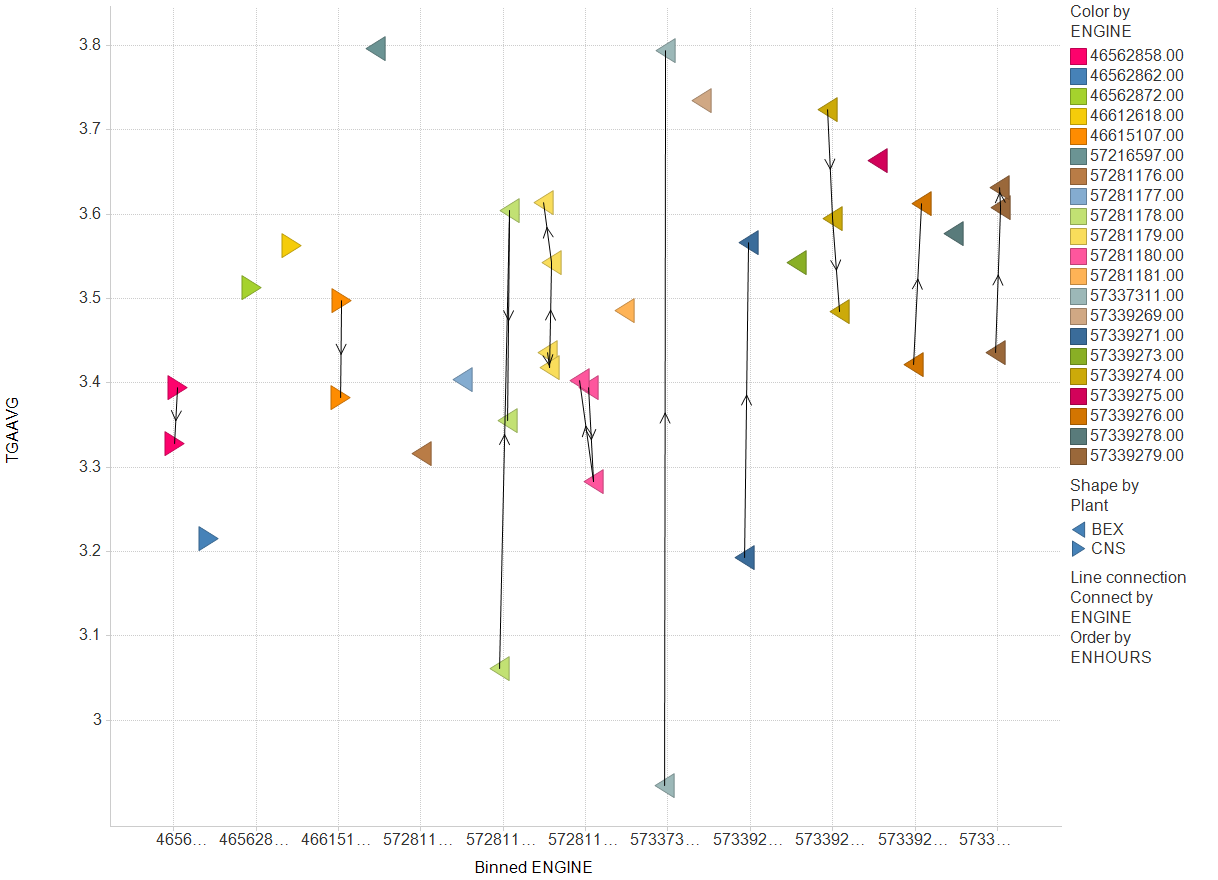 Tappet weight loss is a function of?
Tappet weight loss is a function of?
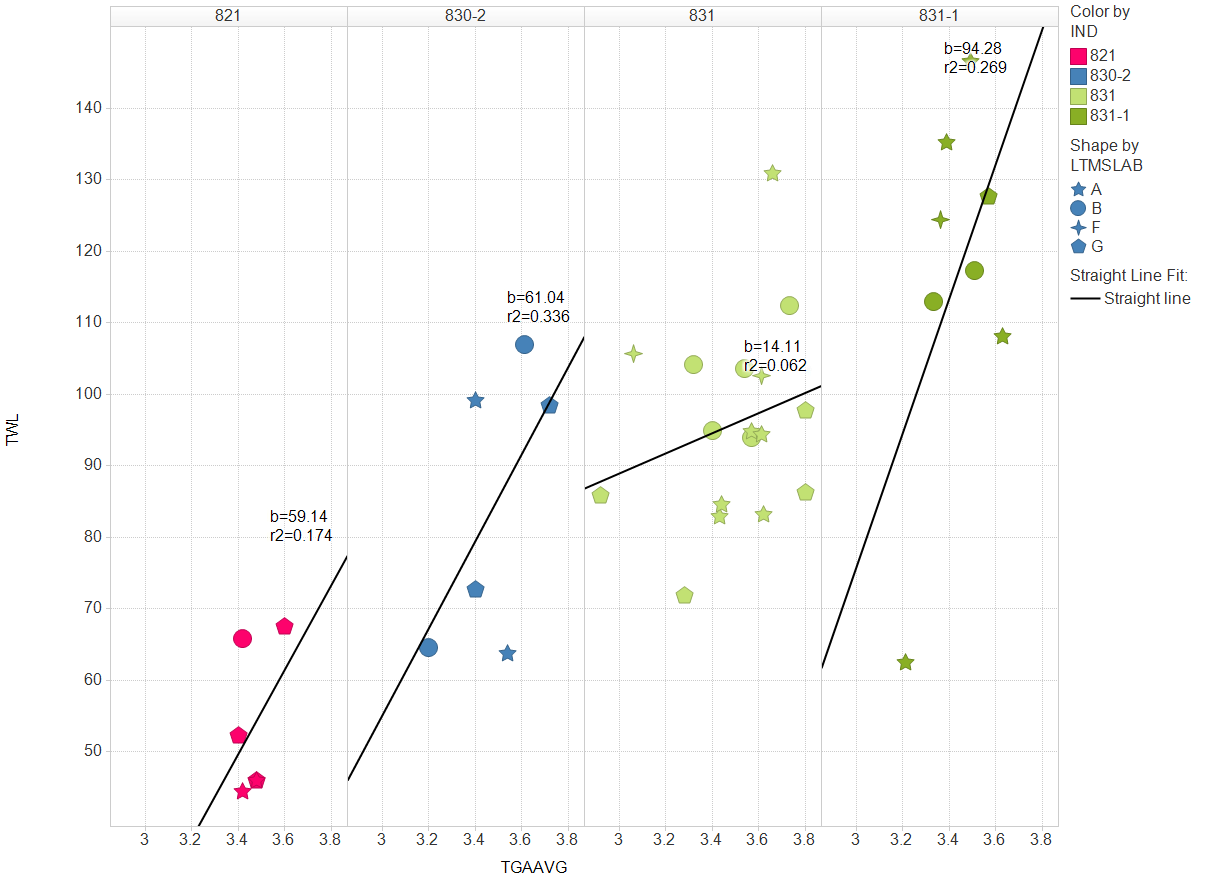 Cam wear is function of?
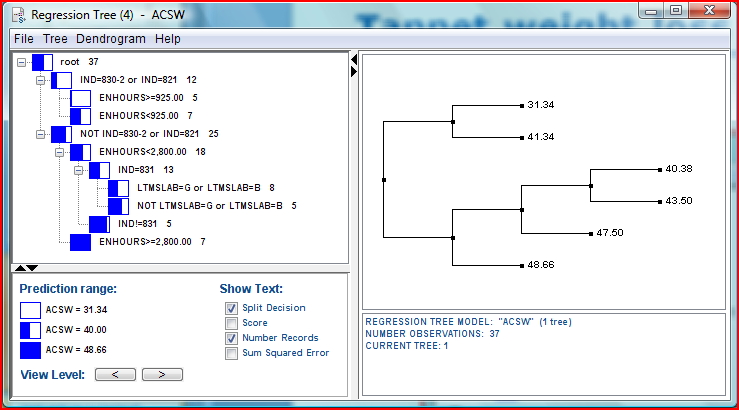 Cam wear is function of?
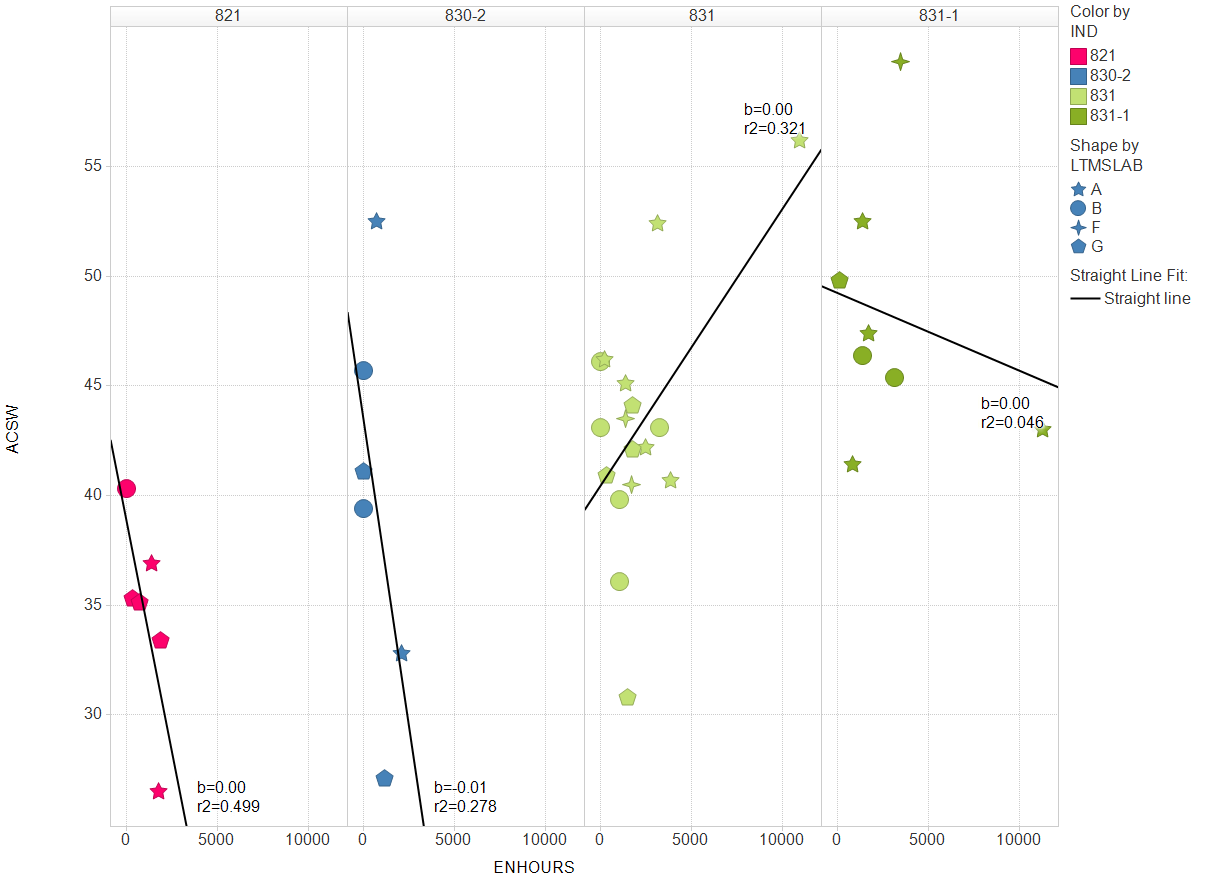 Cam wear is function of?
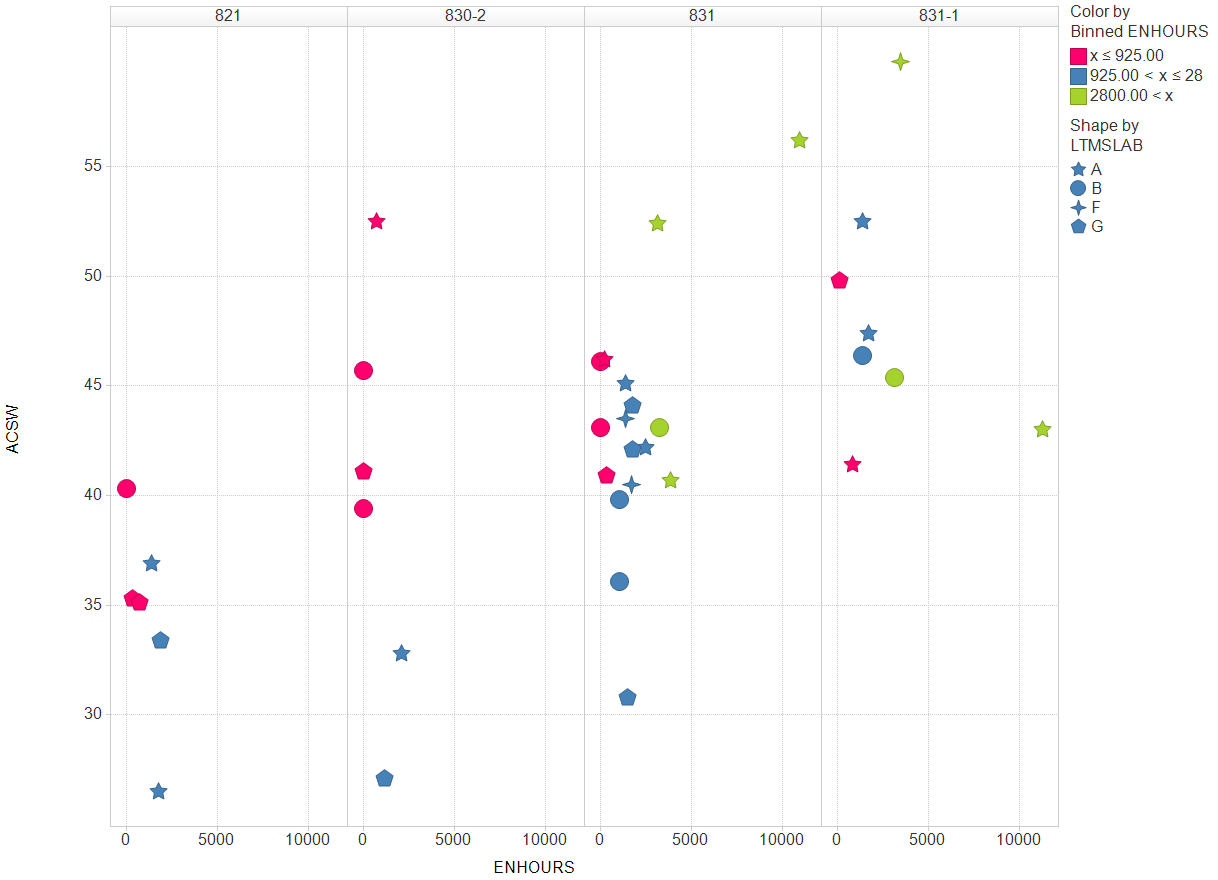